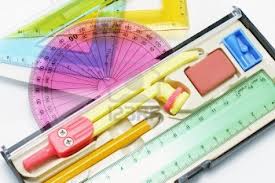 ASSISTIVE TECHNOLOGY FOR TEACHING MATHEMATICS
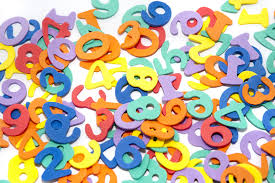 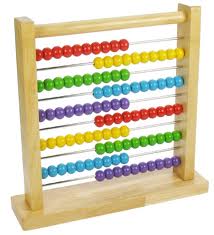 PRESENTED BY: 
JENELLE ALEXANDER 
STACEY BREMNOR
MELISSA MAHARAJH
What is Assistive Technology?
Any item or piece of equipment or product that is used to increase, maintain or improve functional capabilities of individuals with or without  disabilities.
Why use Assistive Technology?
Assistive Technology is useful as it;

Improves quality of life 
Increases productivity
Enhances performance 
Increases independence
Promotes self esteem
Two major areas of weakness can contribute to math learning disabilities
Visual-spatial difficulties, which result in a person having trouble processing what the eye sees
Language processing difficulties, which result in a person having trouble processing and making sense of what the ear hears
Low Tech Devices for Math
These devices are low cost and are usually manually, and not electronically operated.
Examples
Base ten blocks
Calculator
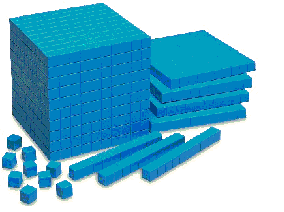 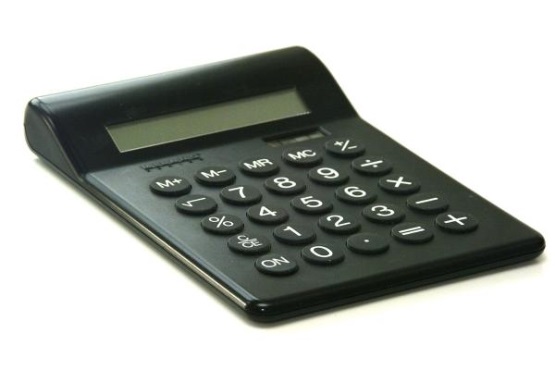 Clocks
Geometry set
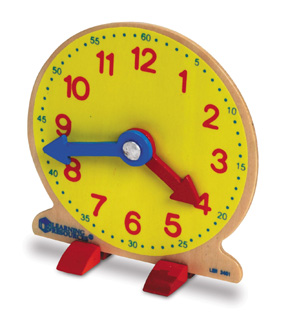 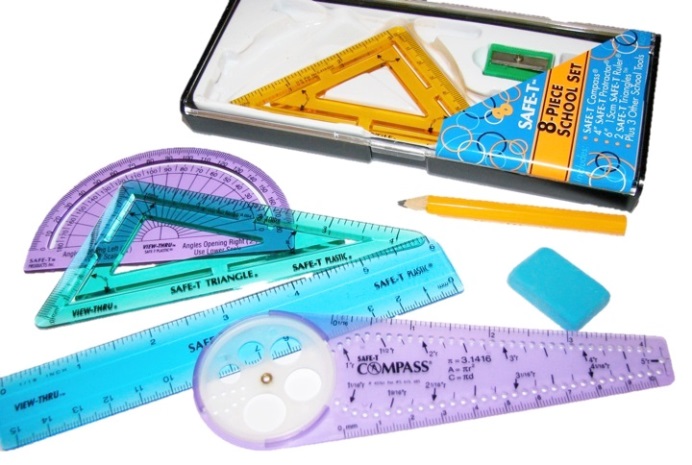 Mid  Tech Devices for math
These devices are  simple electronic devices that require little training
examples
Tape recorders
Calculators with print
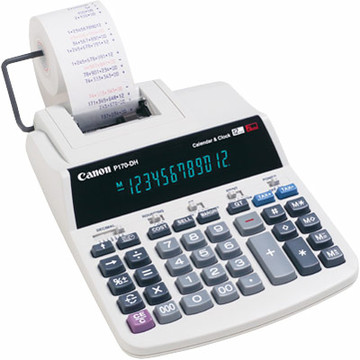 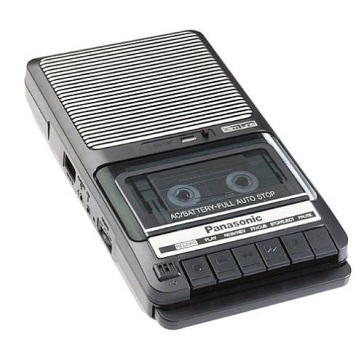 Talking clocks
Audio books
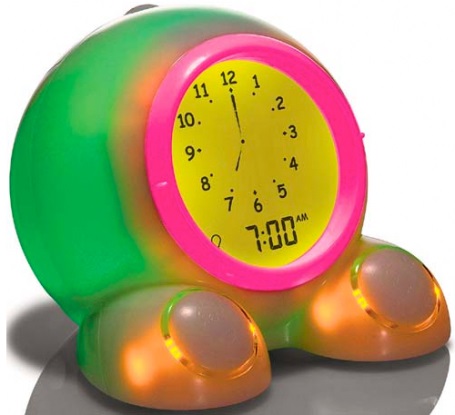 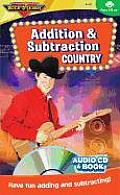 High Tech Devices for math
These devices are  fully electronic devices that contain  micro computer components.
Examples 
Textbooks with CD - Rom
 Graphic organizers
On–screen math, computer calculations
Communications devices/software